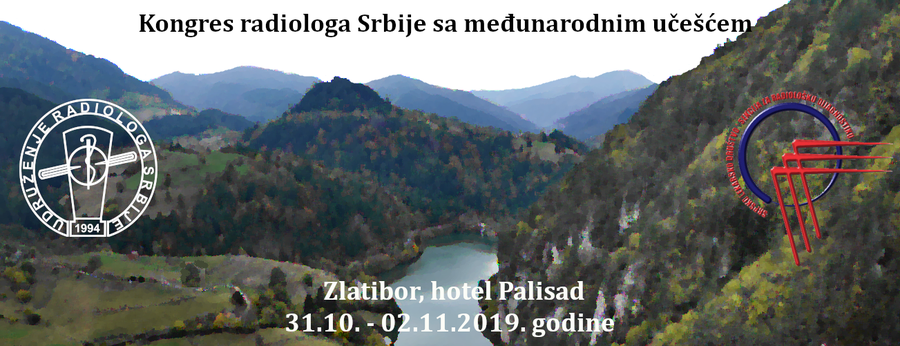 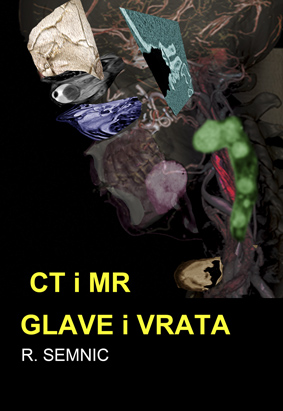 Nova monografija !
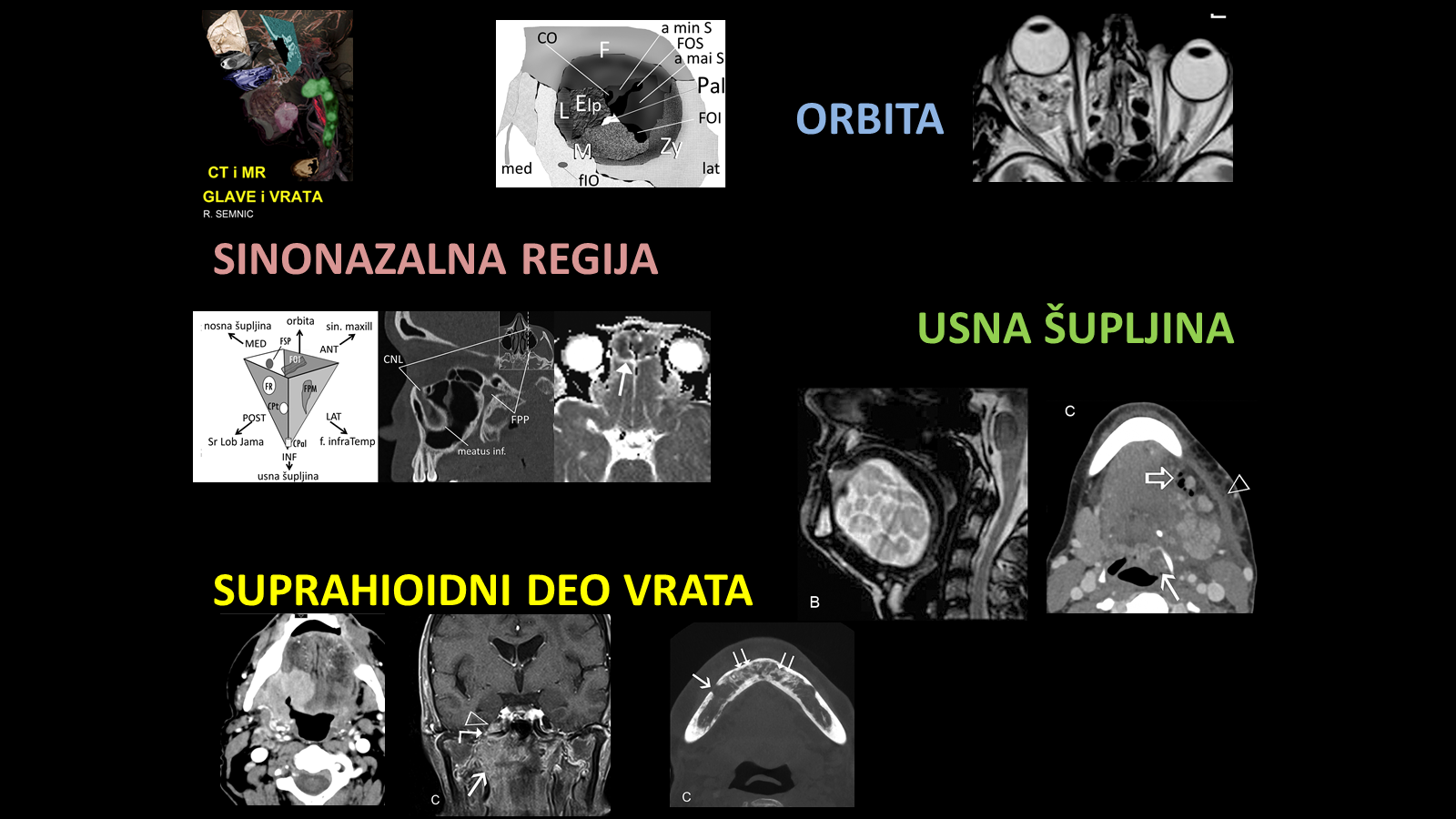 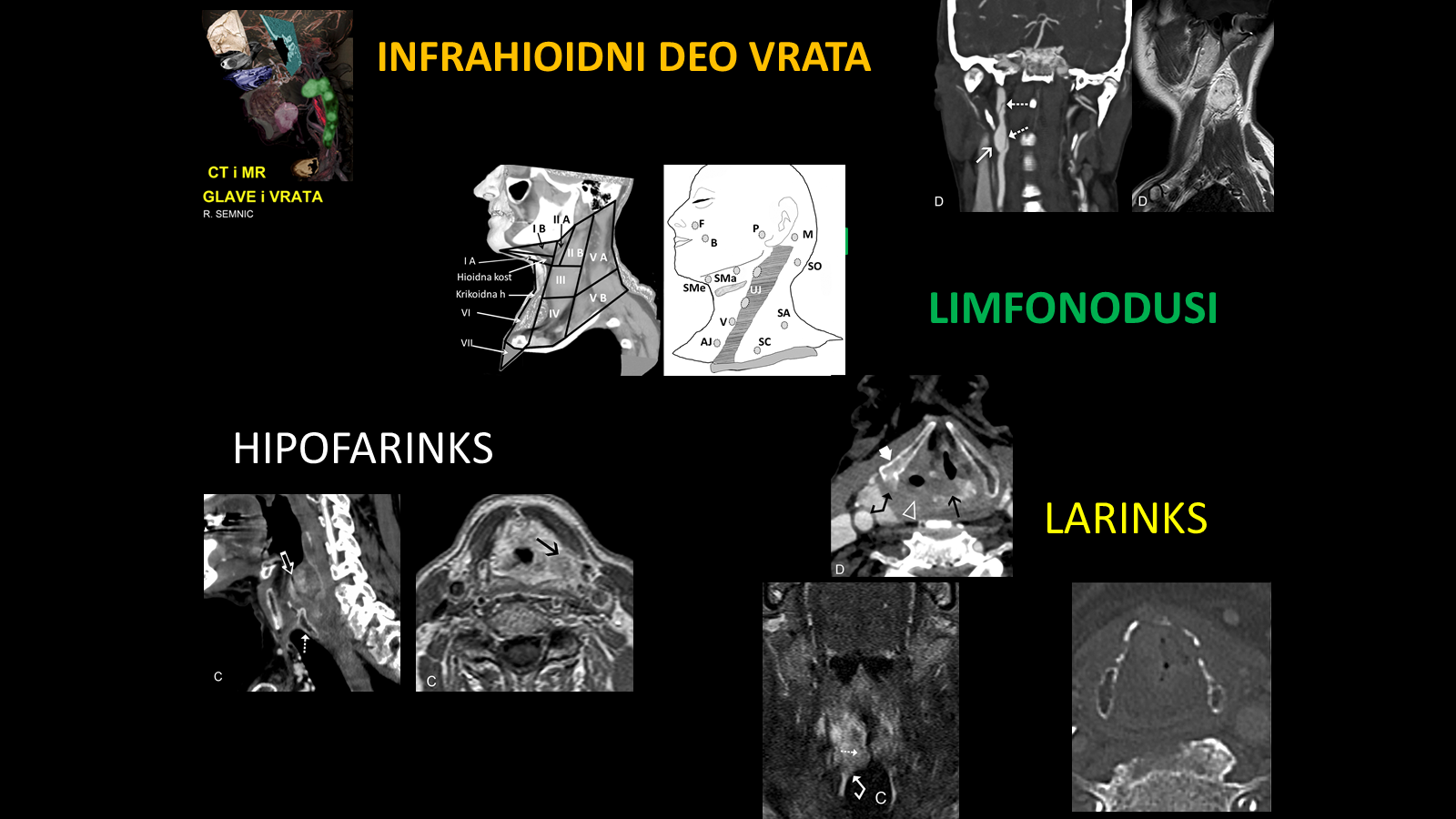 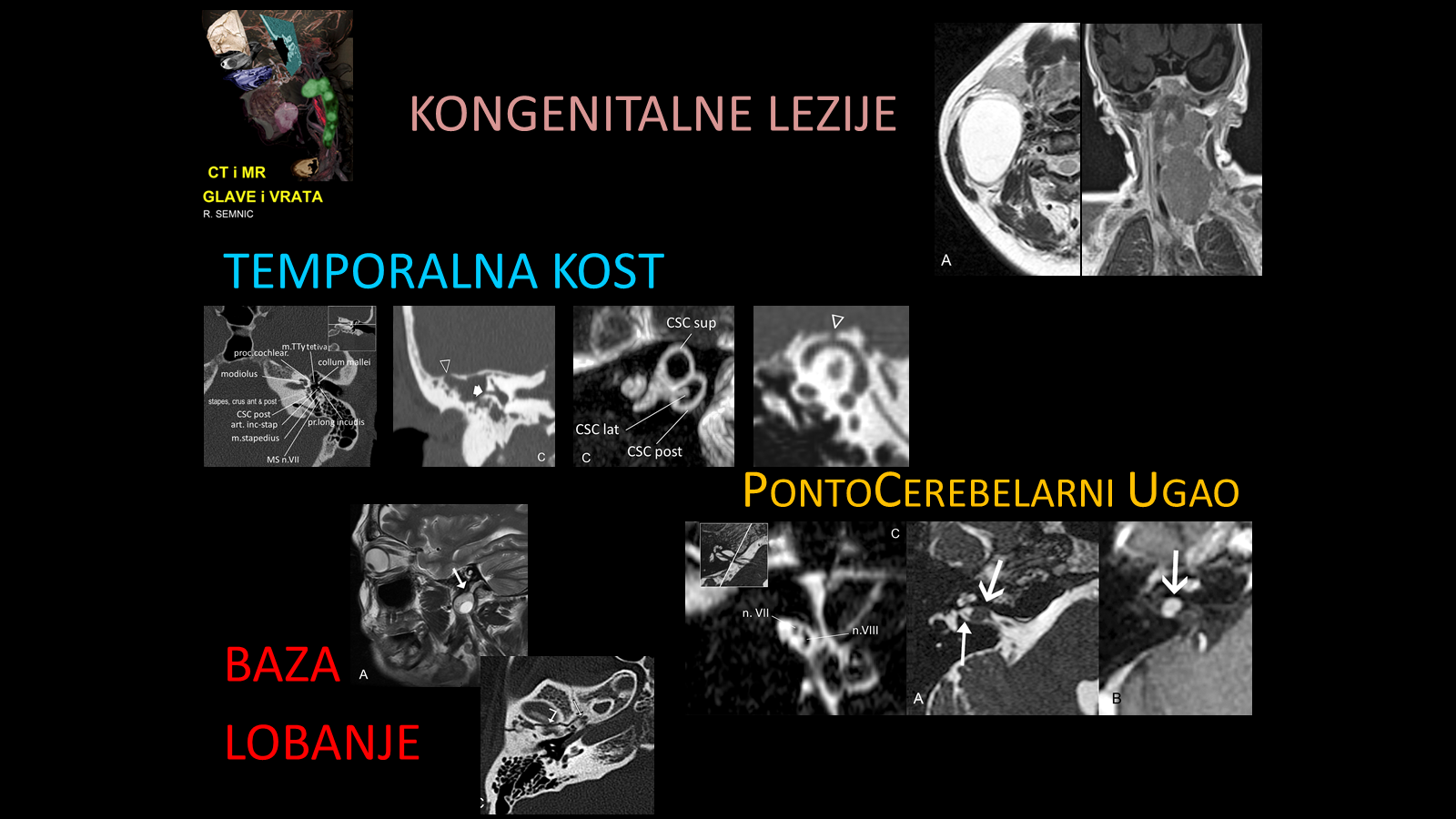